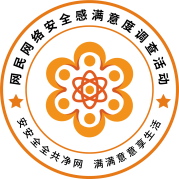 2022网民网络安全感满意度调查活动
指导思想、目标和保障措施
网民网络安全感满意度调查活动组委会  秘书处
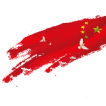 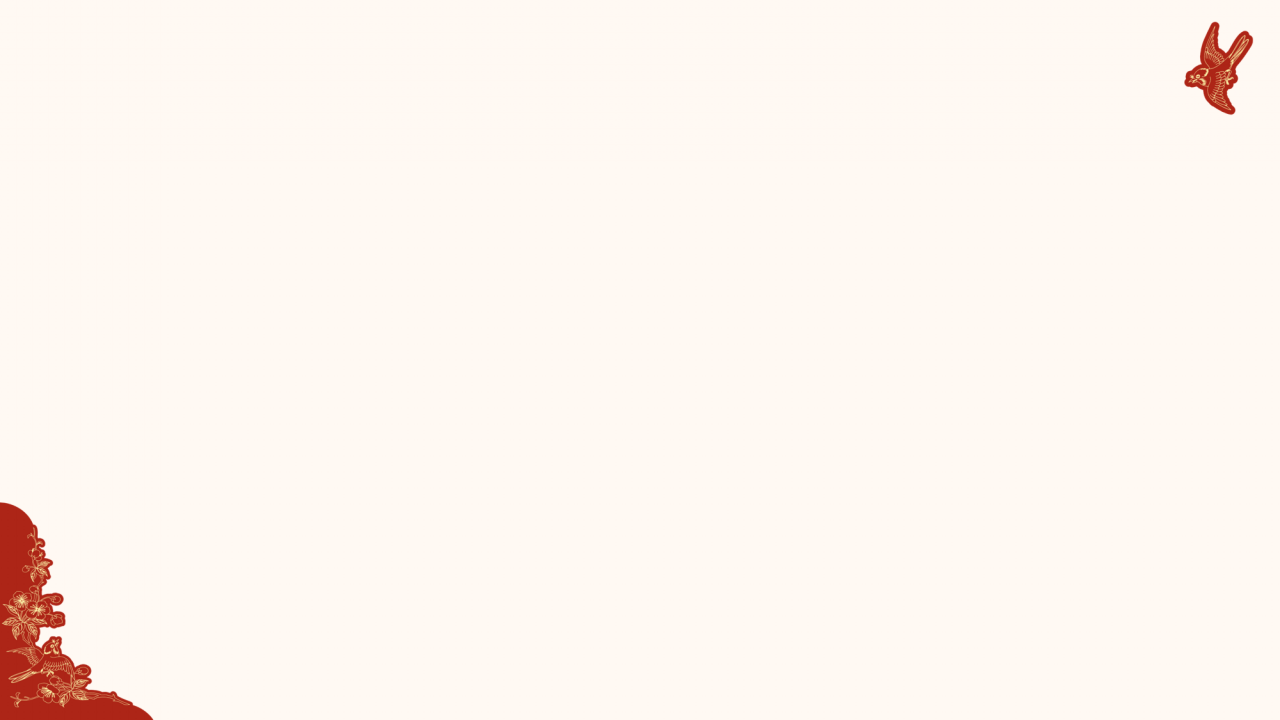 调查活动自开展以来，一步一个脚印，一年一个台阶。全国采集有效样本量从2018年14万份，到2019年22万份，2020年150万份，再到2021年284万份，实现质与量并举的跨越式发展。
在取得新成就，迈上新台阶的同时，我们也不断总结，持续研究，与时俱进提出新思想，出台新举措。
2022年是党的二十大胜利召开之年，也是十四五规划的全力推进之年。在回顾总结2021年调查活动的基础上，我们提出了2022年调查活动的指导思想、目标和保障措施。
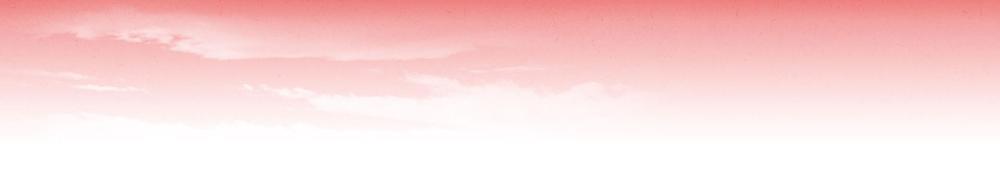 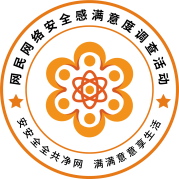 一、指导思想
网民网络安全感满意度调查活动组委会  秘书处
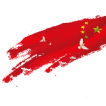 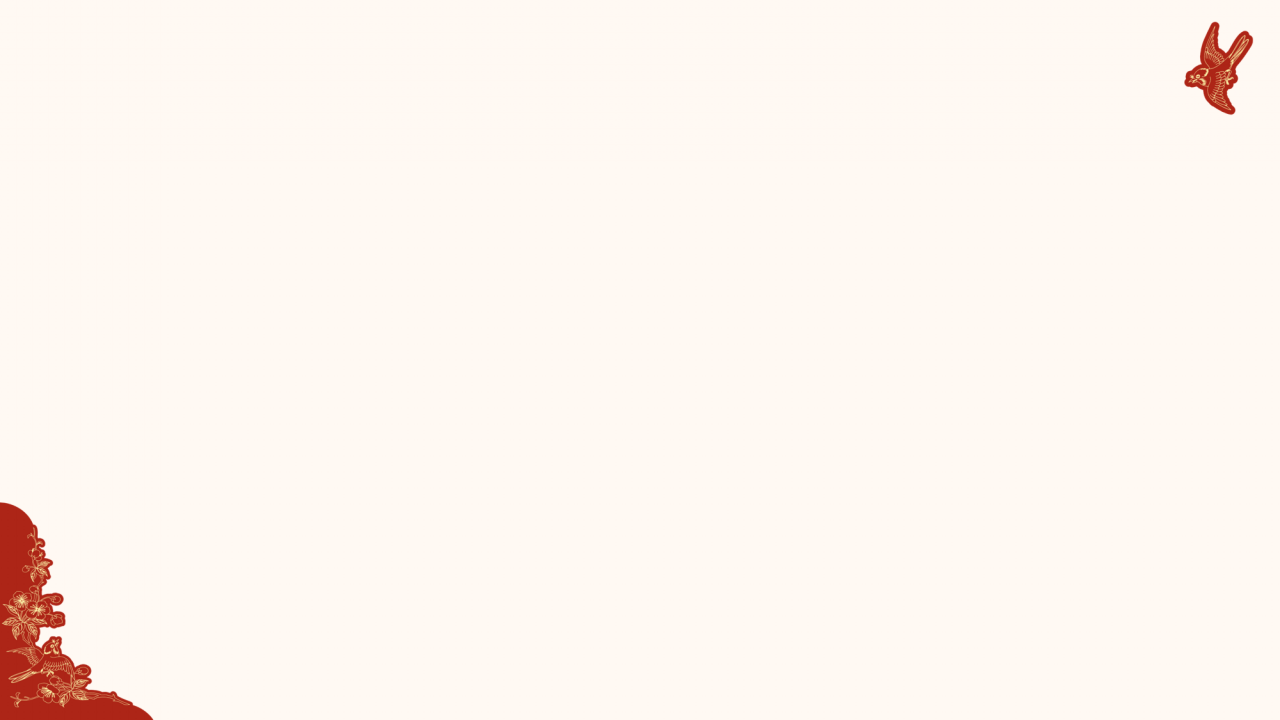 （一）打造网民心中不倒的“民心桥”，是调查活动一贯坚持的核心指导思想
（二）是否全面、客观、真实反映网情民意，是衡量调查活动成功与否的关键标准
（三）能否既兼顾广大网民的长期关切，又与时俱进，切中时弊，是衡量调查活动是否具有持久生命力的重要指标
（四）网民对调查活动本身是否具有较高的安全感和满意度，是调查活动对自己所倡导的安全、满意理念的真实写照
（五）主要依托行业组织的自身资源和能力开展活动，是公益性调查活动发展的必然趋势
（六）能否有质量地开展好调查活动，是检验各发起单位是否有能力履行社会责任、参与社会治理的试金石
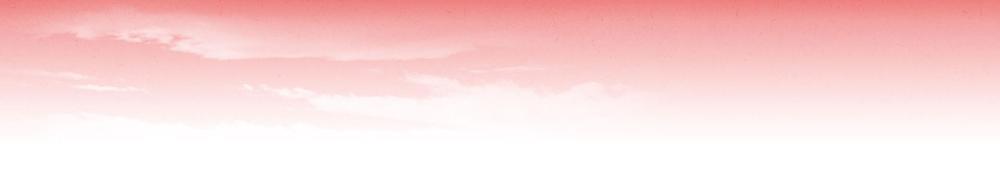 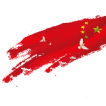 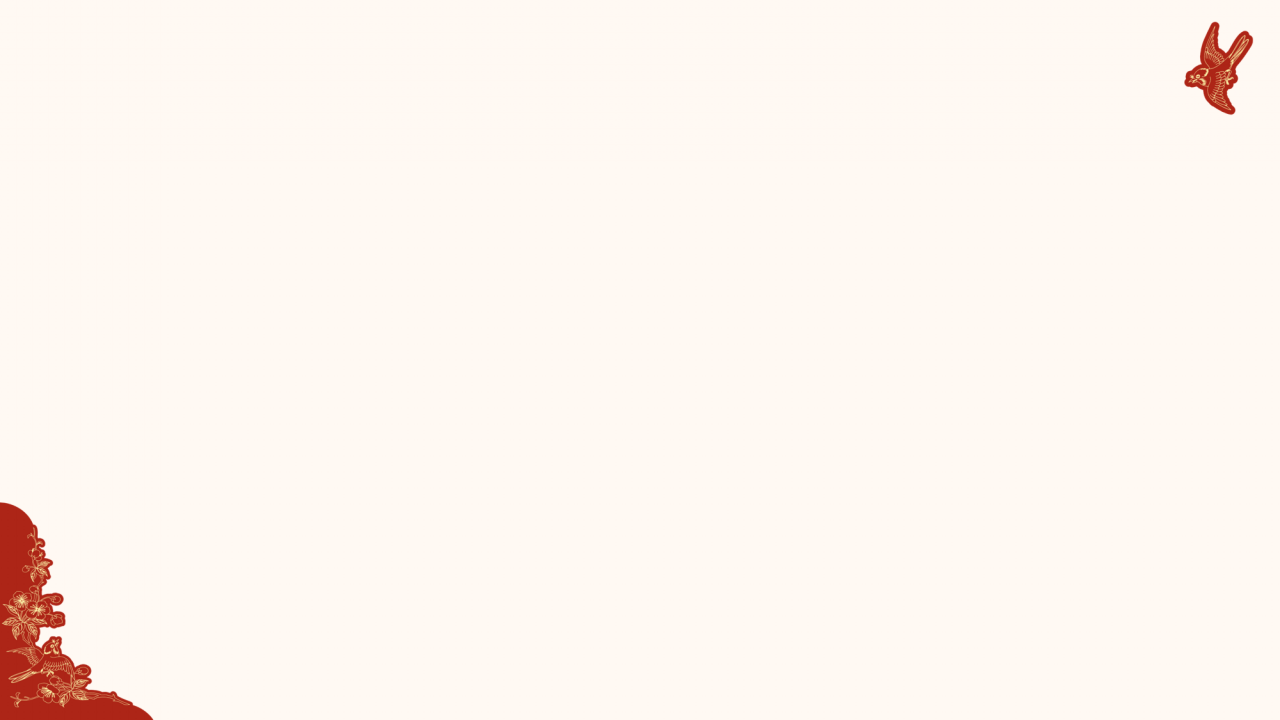 （一）打造网民心中不倒的“民心桥”
          ——调查活动一贯坚持的核心指导思想
调查活动自2018年举办以来，一直以“听民声、集民意、解民忧、畅民心”为己任，全面了解、反映网民对我国网络安全状况的感受和看法，向国家和有关部门开展互联网治理与监管提供详实的网情民意支撑。
近日，习近平总书记就研究吸收网民对党的二十大相关工作意见建议作出重要指示强调，要走好新形势下的群众路线，善于通过互联网等各种渠道问需于民、问计于民，更好倾听民声、尊重民意、顺应民心。总书记的重要指示精神，赋予调查活动更高的使命和要求。
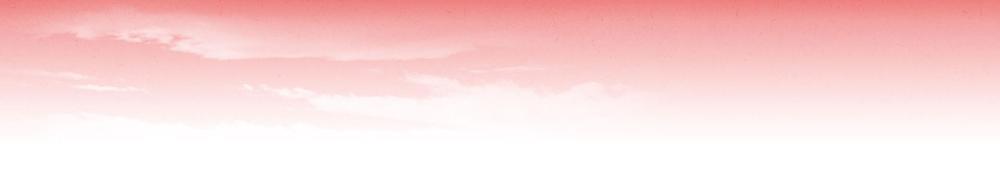 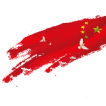 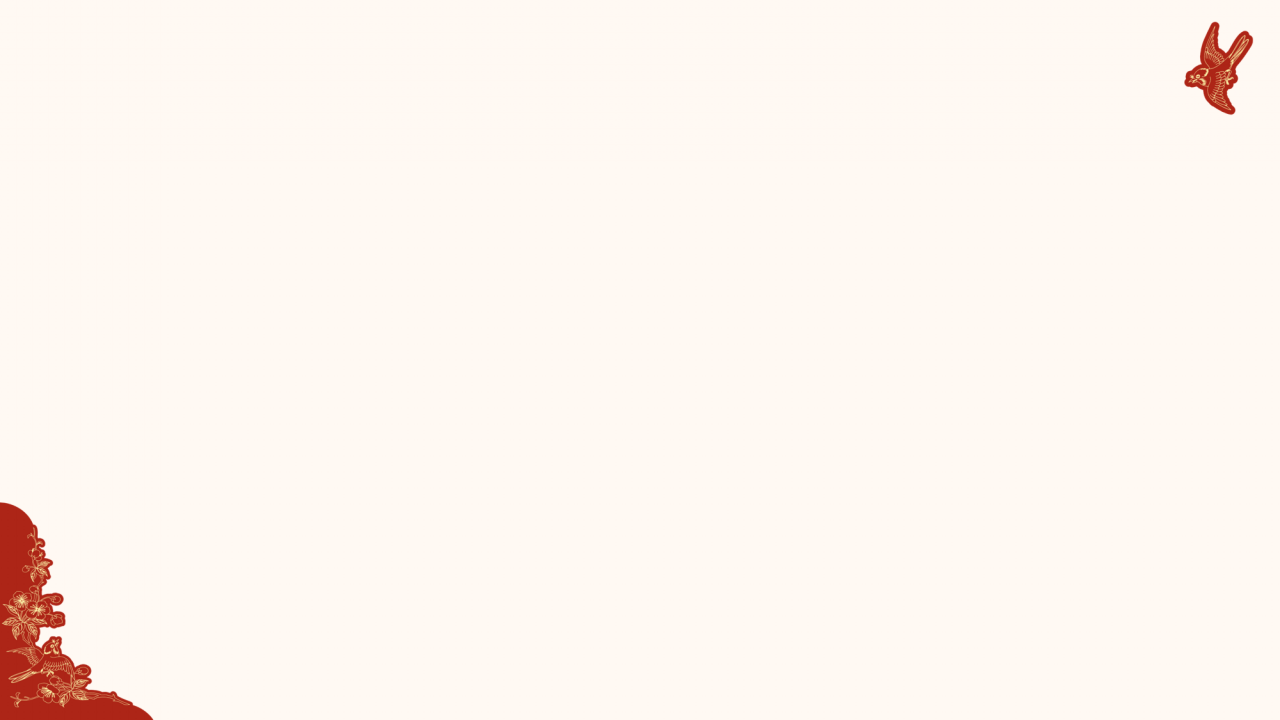 （二）是否全面、客观、真实反映网情民意
          ——衡量调查活动成功与否的关键标准
调查数据的真实准确是整个调查工作的生命线，而调查数据的全面均衡则是调查工作的水平线。
建议发起单位强化指引，注重质量，做好各采集单位的跟进服务工作，引导网民积极参与、认真答题，保证样本数据真实、有效，让调查活动客观反映网情民意。
资源条件相对较好的发起单位可以进一步优化合作架构，优化资源布局，查漏补缺，精准施策，力求在巩固前四年成果的基础上，实现调查活动面向各地区、各行业、各人群均衡发展。
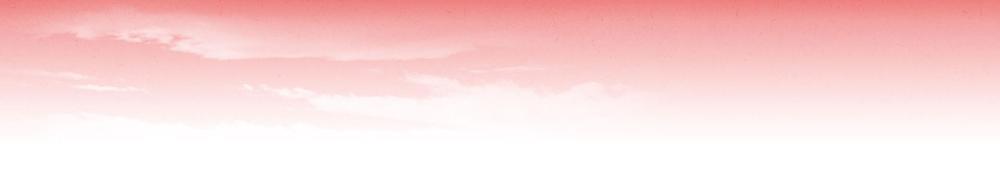 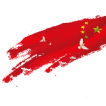 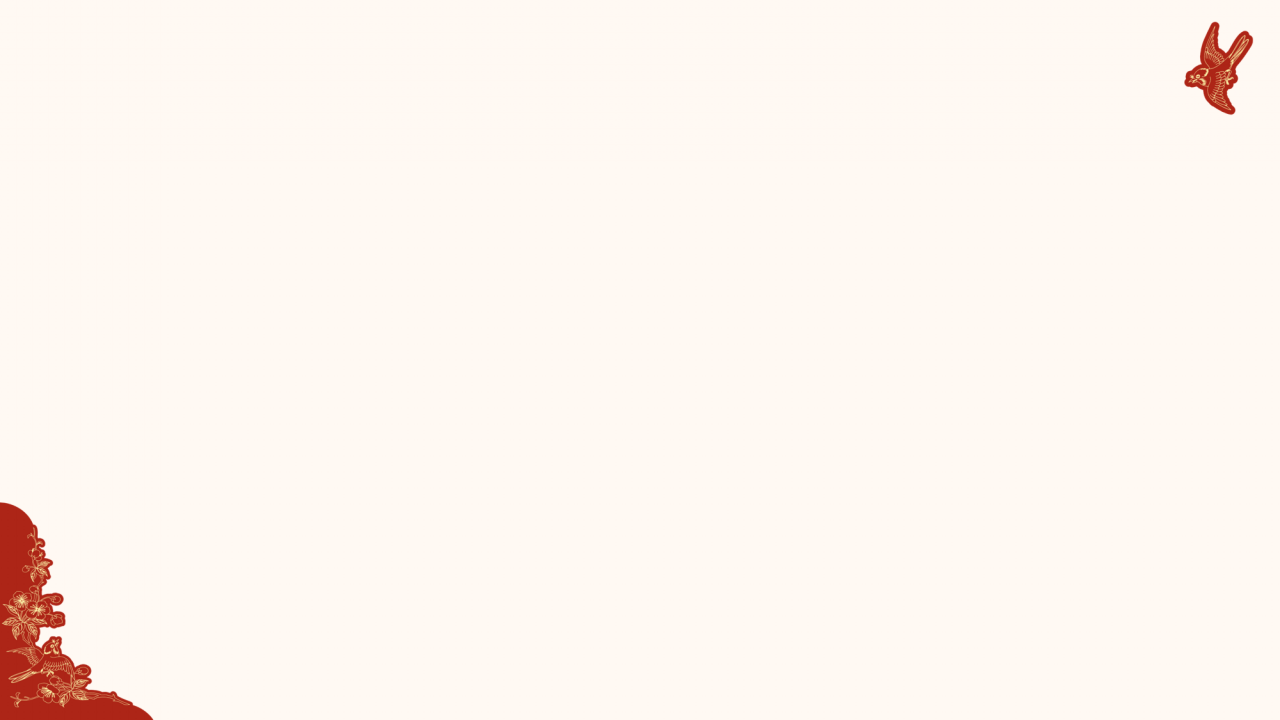 （三）能否既兼顾广大网民的长期关切，又与时俱进，切中时弊
       ——调查活动是否具有持久生命力的重要考量
调查活动定位为网民与国家相关部门之间沟通网情民意的“桥梁”，必须能够紧随时代脉搏，回应当下关切，以公众期望和网络空间治理工作需求为导向
2022调查活动问卷（征求意见稿）已经出炉，正在面向业内专家、学者公开征求意见，稍后将有承办单位代表专题介绍今年调查问卷的设计思路和主要特点。届时，与会代表如果有成熟的意见和建议，欢迎向组委会提出来，我们综合各方意见，再对问卷进行优化。
2022调查活动问卷由以下内容组成：
1、公众版问卷，包含1套主问卷，8套专题问卷：（专题1）网络安全法治社会建设；（专题2）遏制网络违法犯罪行为；（专题3）个人信息保护与数据安全；（专题4）网络购物权益保护；（专题5）特殊人群网络权益保护；（专题6）互联网平台监管与企业自律；（专题7）数字政府服务与治理能力提升；（专题8）网络暴力防控。
2、从业人员版问卷，包含1套主问卷，4套子问卷：（专题1）等保实施与企业合规；（专题2）行业发展与生态建设；（专题3）新技术应用与网络安全；（专题4）科技创新与人才培养。
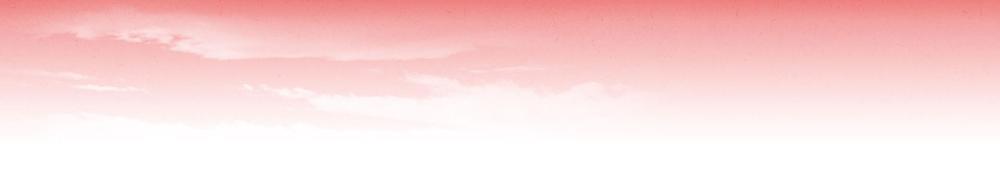 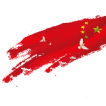 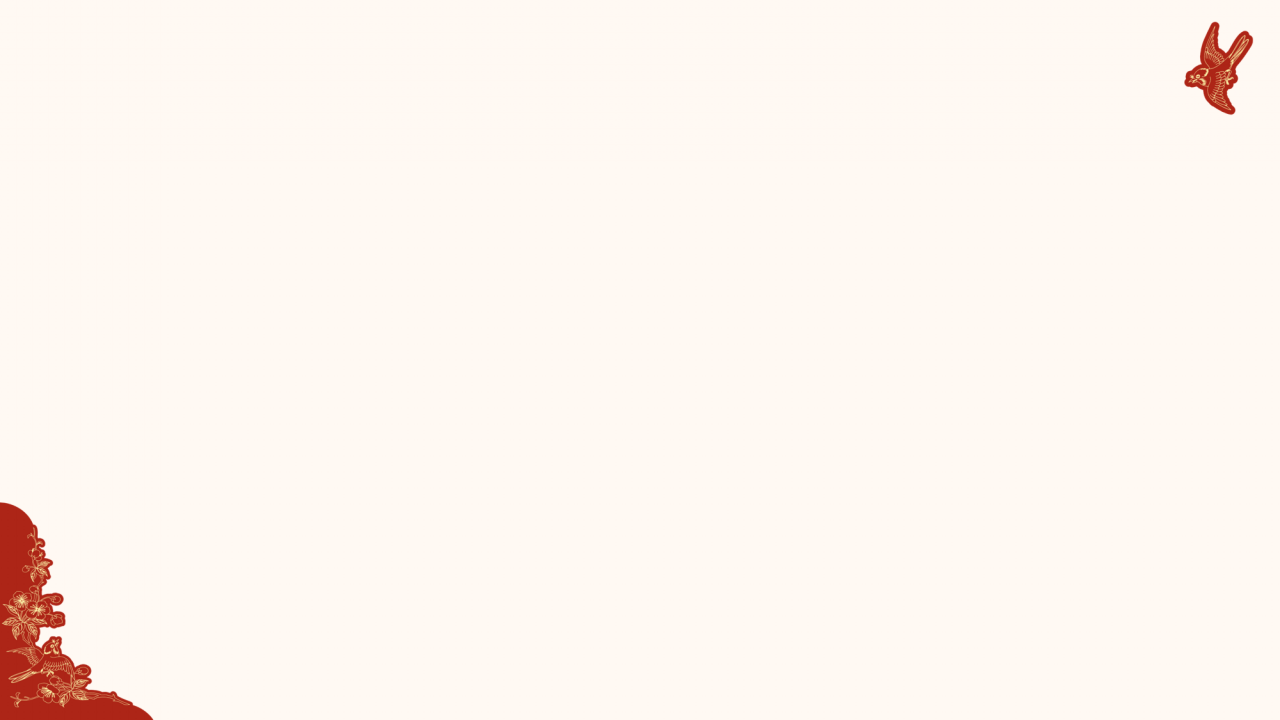 （四）网民对调查活动本身是否享有较高的安全感和满意度
      ——调查活动是否遵循自己倡导的安全、满意理念的真实写照
众所周知，我们的调查活动紧紧围绕两个维度（向度）展开：
安全感（和安全有关的感受）——指向网络空间的治理环境、安全形势
满意度（和满意有关的感受）——指向网络空间的治理成效、服务水平
“安全感”和“满意度”，不仅是我们调查的维度，也是我们积极倡导的理念，要身体力行
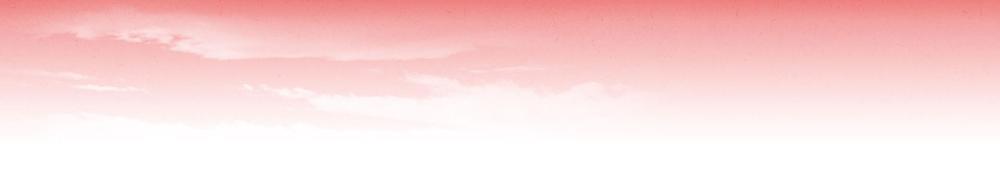 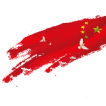 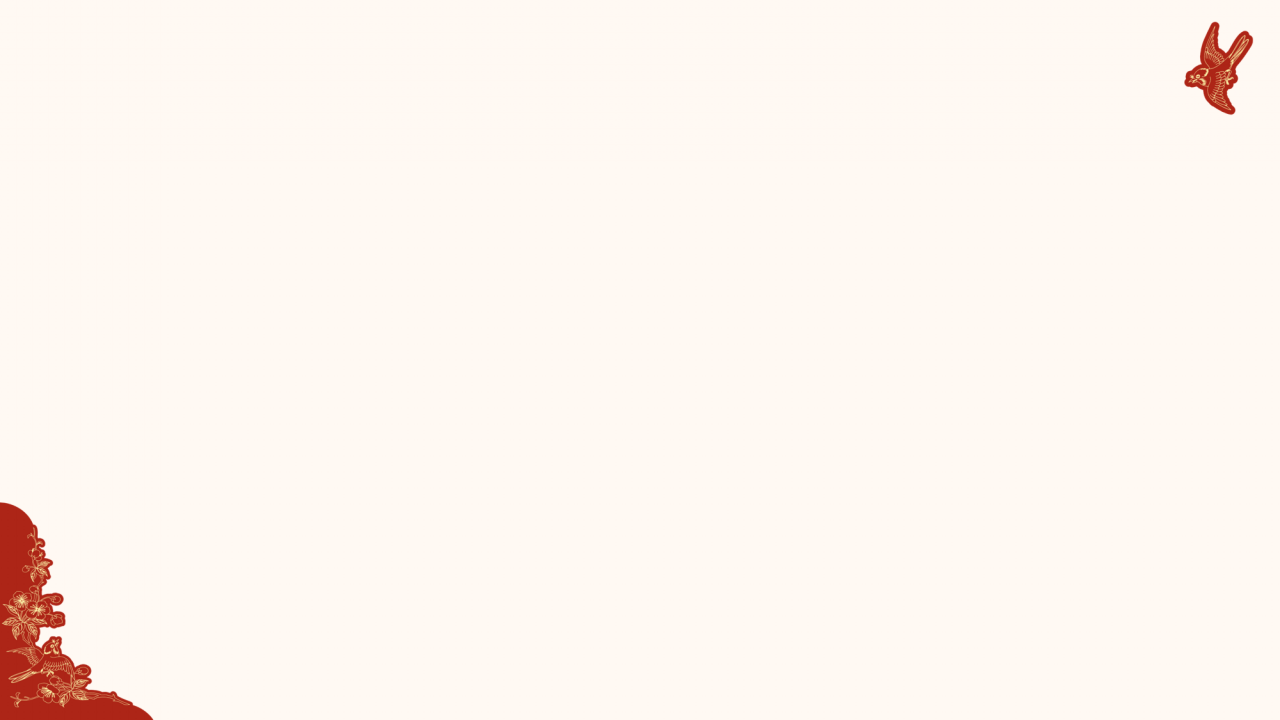 （五）主要依靠社会力量举办公益活动
          ——公益性调查活动未来发展的必然趋势
未来，大量公益活动会转由社会力量举办，依靠民间资源和力量去开展，减少行政推动，这是大势所趋。
调查活动的“公益性”，意味着我们也可以探索一条取自社会、回馈社会的可持续发展之路。活动组委会和各发起单位愿意顺应趋势，积极探索。
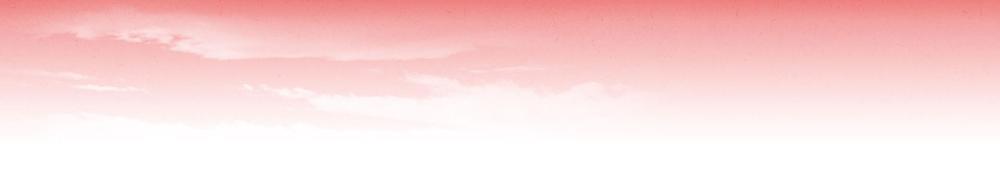 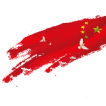 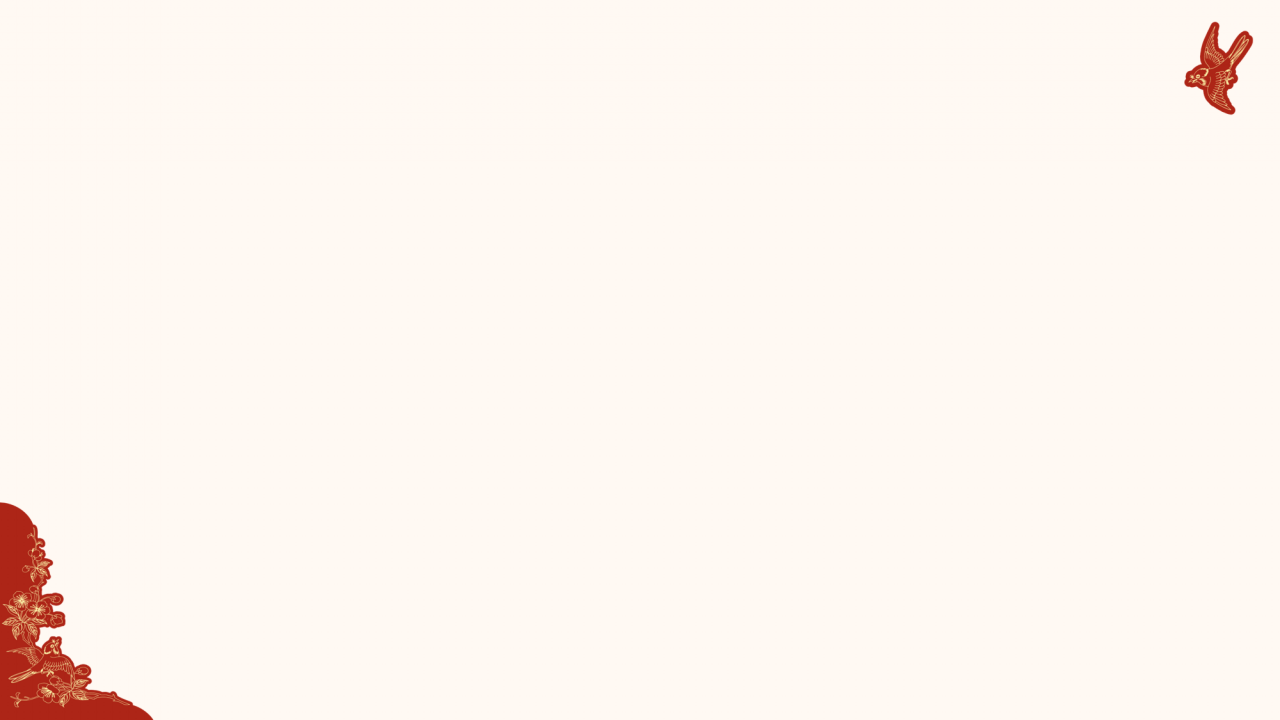 （六）能否有质量地开展好调查活动
          ——检验各发起单位是否有能力履行社会责任、参与社会治理的试金石
近年来，我国网络安全法治建设成果丰硕，相关法律法规密集出台，网络安全已上升到国家安全层面，也是国民经济、社会发展中最重要、最基础的关键环节。
网民网络安全感满意度调查的成果，连续四年成为各级党政机关进行网络安全治理决策的重要参考，调查活动也已成为各发起单位主动履行网络安全社会职责的重要途径。
每年一度的调查活动，既是对各发起单位组织力、执行力和社会动员力的一次检视，更是一次实训。建议各发起单位加强组织，压实任务，尽快召开动员会、部署会，用足用好每年一次、全国联动的调查活动平台，把队伍建设好，把资源布局好，把形象宣传好。
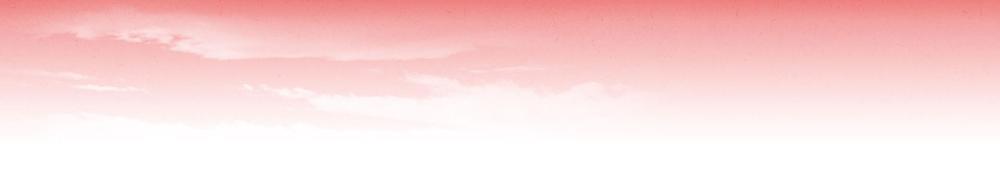 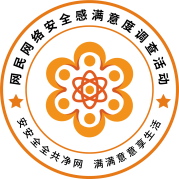 二、活动目标
网民网络安全感满意度调查活动组委会  秘书处
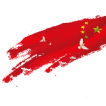 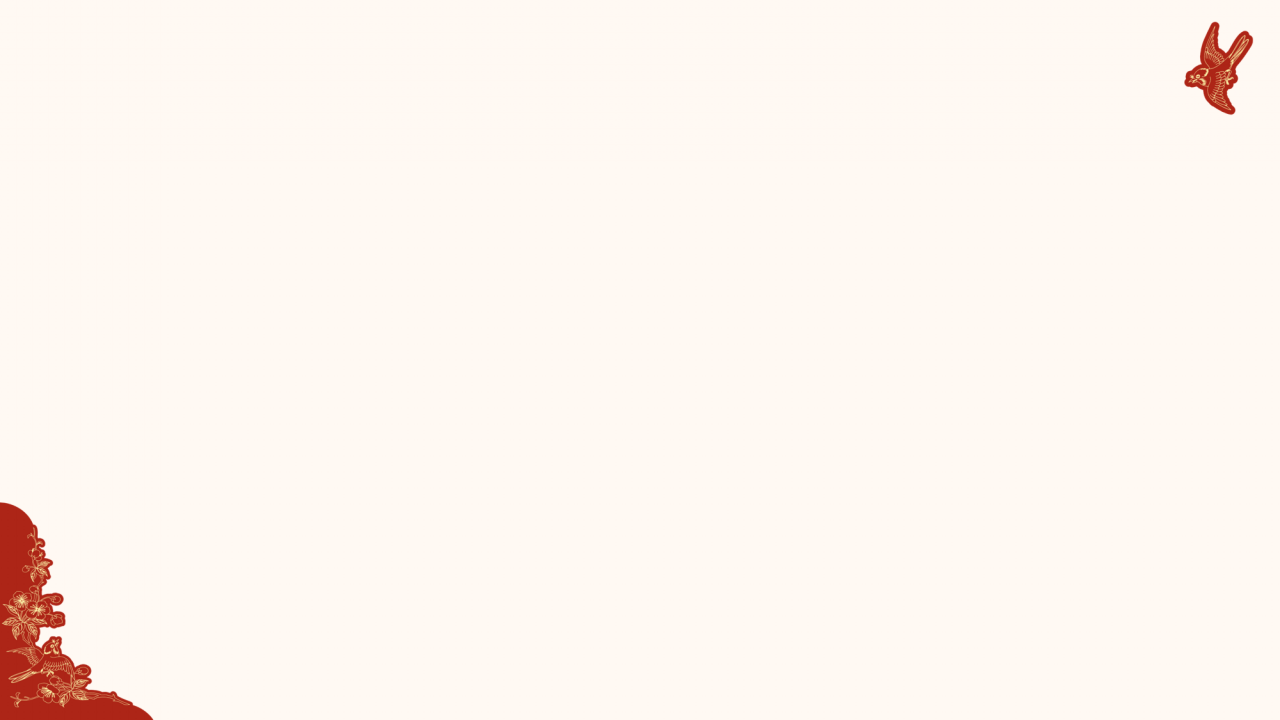 （一）调查能力逐年提高
（二）样本结构更趋均衡
（三）调查方式更加科学
（四）调查渠道更加丰富
（五）调查宣传有机结合
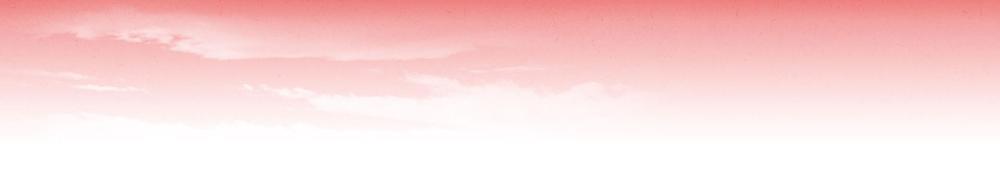 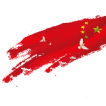 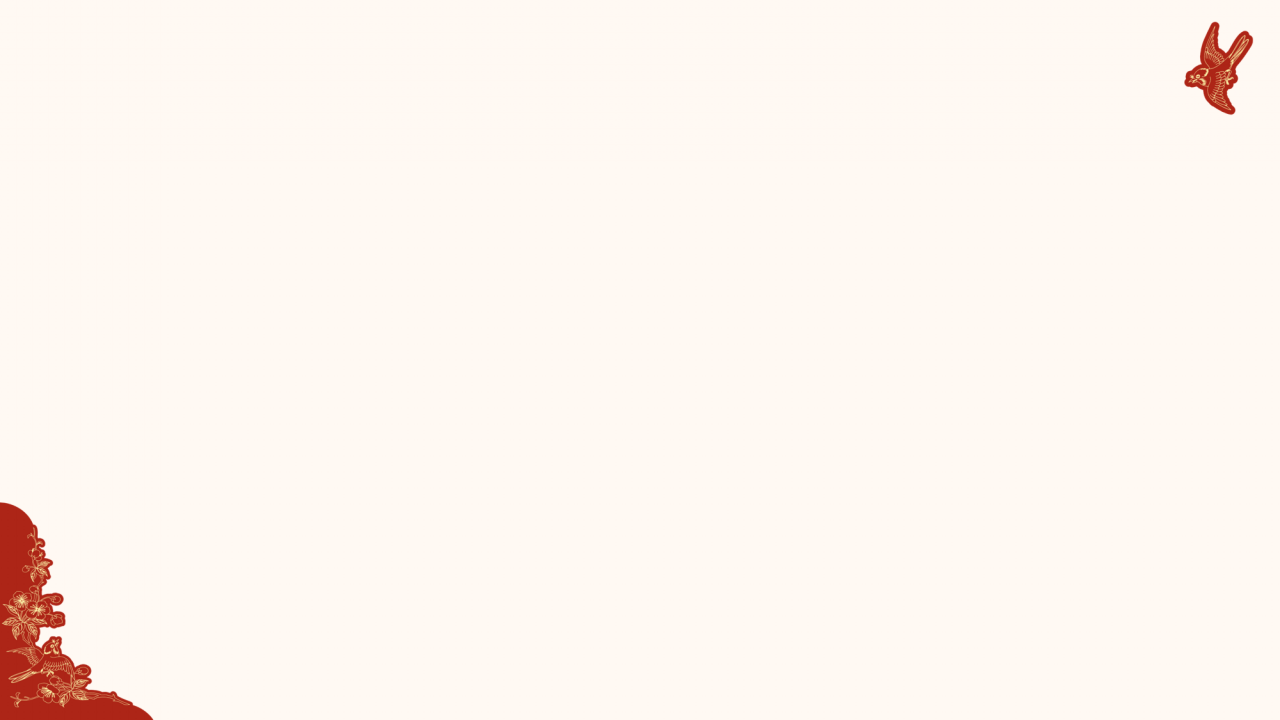 调查能力的提高，既体现在数量上，更体现在质量上
调查活动自开展以来，一步一个脚印，一年一个台阶。全国采集有效样本量从2018年14万份，到2019年22万份，2020年150万份，再到2021年284万份，实现质与量并举的跨越式发展
活动开展到第五年，我们在调查能力上必然要取得新的进步——有质量的发展
综合体现在以下几个方面：
1、在往年样本分布薄弱的地区、年龄、行业实现采集量明显增长；
2、样本的地区、年龄、行业等分布结构趋向均衡；
3、以问卷调查为主，结合实地走访、集体访谈等多种调查为辅，调查方式走向复合；
4、减少行政依赖，采集渠道走向多元；
5、调查活动与宣传教育相结合，从根本上提升网民参与调查活动的获得感。
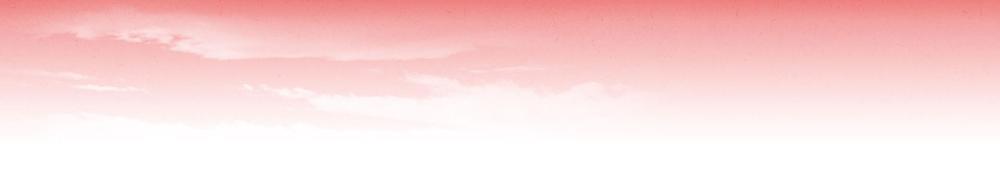 三、保障措施
网民网络安全感满意度调查活动组委会  秘书处
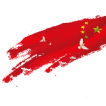 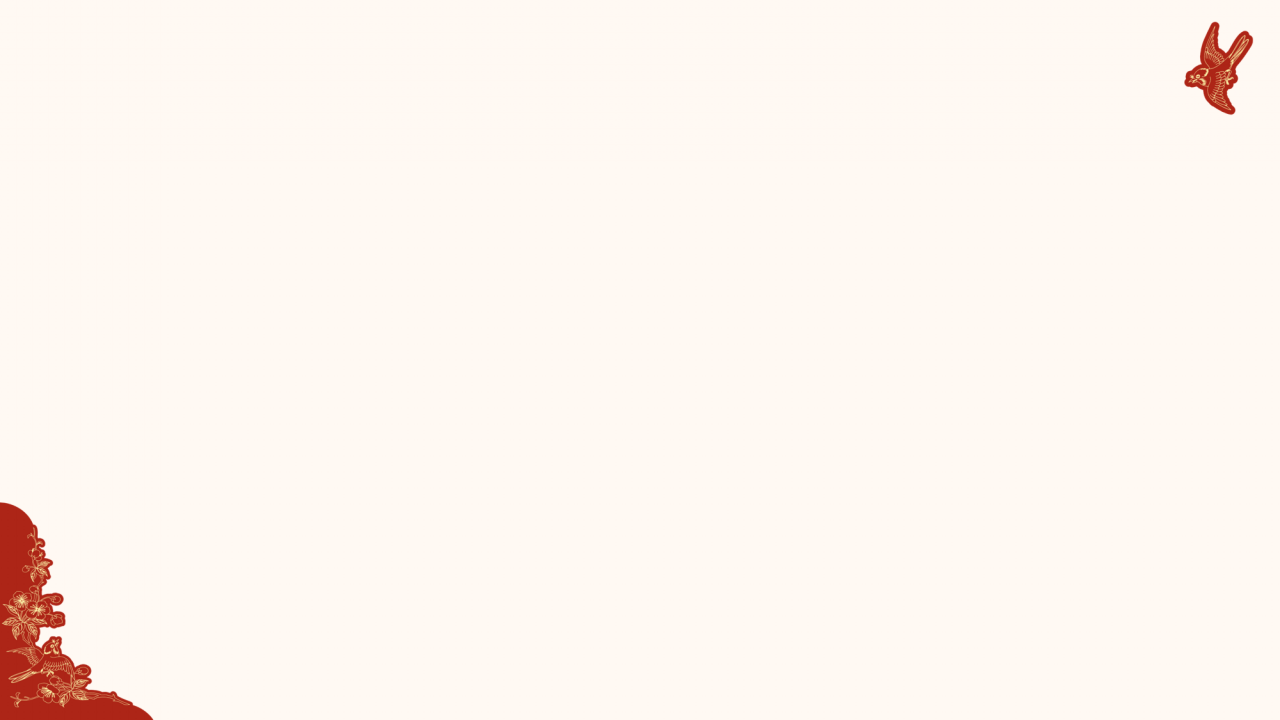 （一）如何解决社会公信力、扩大影响力——官方主流媒体背书，知名网络平台引流（二）如何赢得社会支持——坚持公益初心不动摇
（三）如何缩小地区差距——扩大共享服务支持（四）如何均衡样本结构——多措并举，扩大合作，精准推送（五）如何提高对调查活动的安全感满意度——匿名调查，丰富形式，体现质量
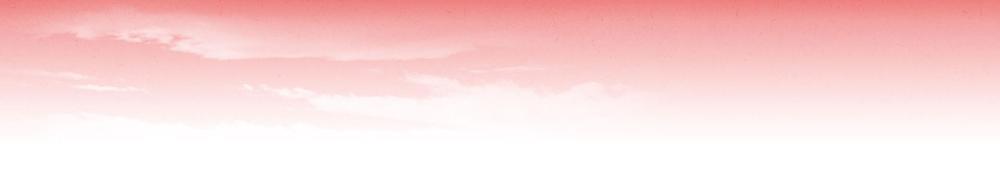 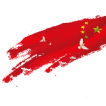 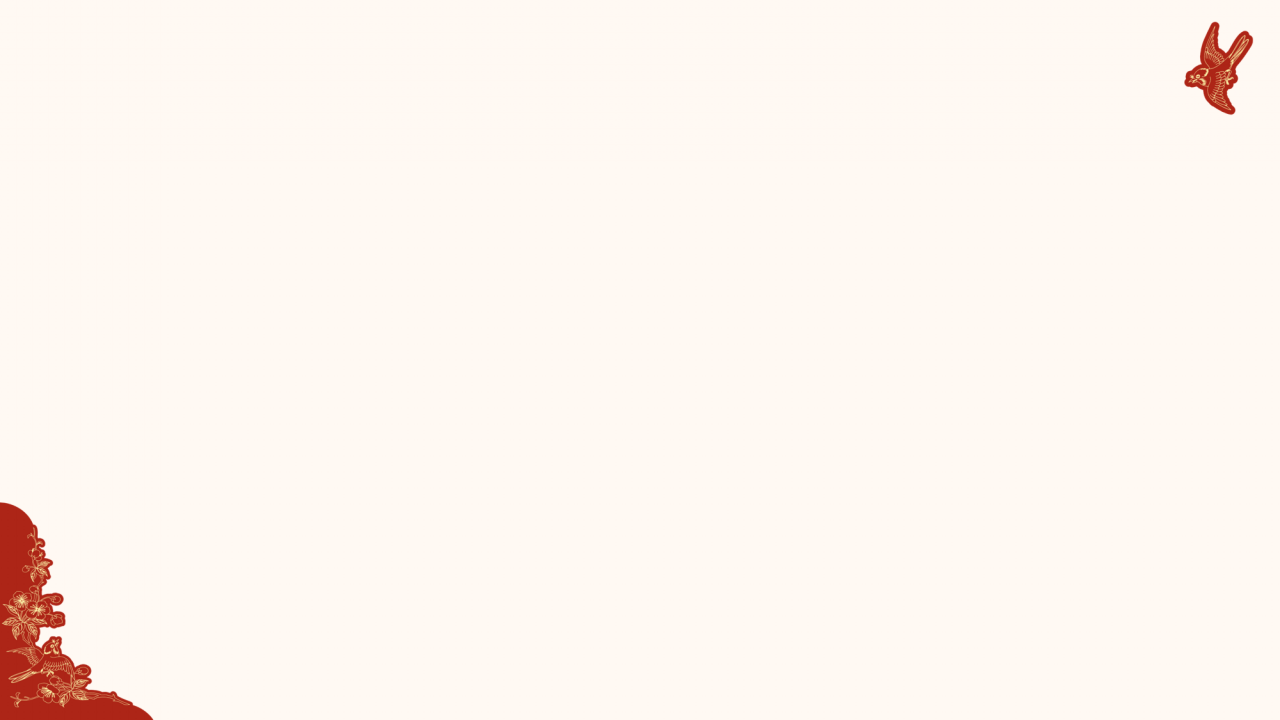 （一）如何解决社会公信力，扩大影响力
          ——官方主流媒体背书，知名网络平台引流
近期，组委会与部分媒体机构召开了通气会，取得主流媒体对调查活动的明确支持。
与会的网络媒体机构有：人民网、腾讯、抖音、百度、微博、网易、虎牙、快手等。
会议明确：活动相关的官方报道，仍然由人民网首发。
【各发起单位】 发挥本地媒体资源优势，善于联合官媒（人民网当地视窗、当地日报、晚报、电视台公益栏目等）、新媒体（微信、抖音、快手、B站、小红书等），开展线上、线下立体宣传，动员公众形象良好的本地行业代表、网络达人、意见领袖、公益明星发声表态，将网络安全教育与调查活动推广相结合，提升活动影响力和网民参与度。
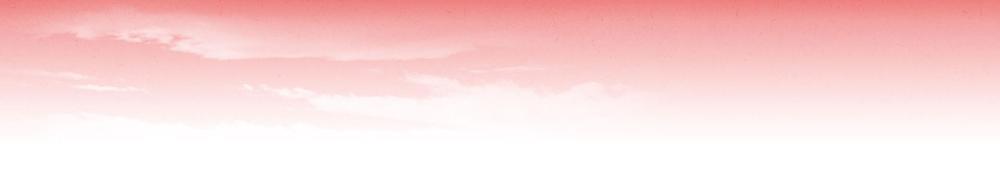 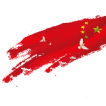 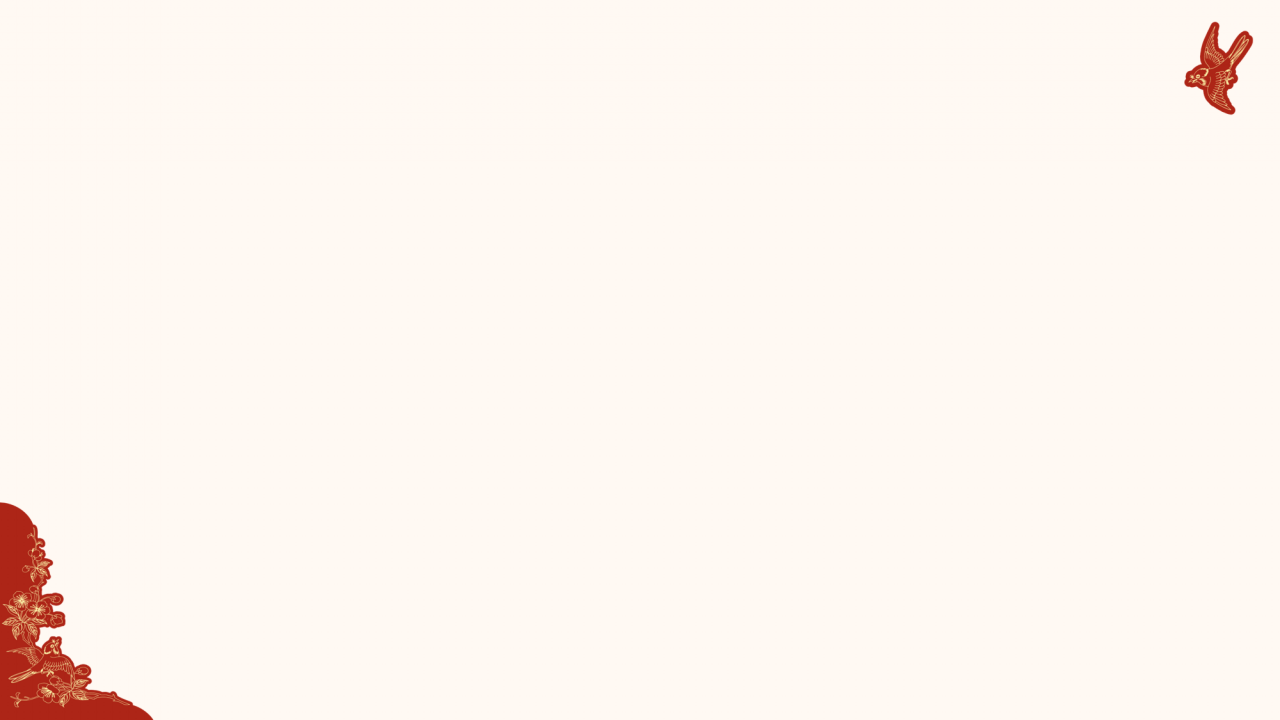 （二）如何赢得社会支持
          ——坚持公益初心不动摇
调查活动自2018年举办以来，一直恪守公益初心，以“听民声、集民意、解民忧、畅民心”为己任，全面了解、反映网民对我国网络安全状况的感受和看法，向国家和有关部门开展互联网治理与监管提供详实的网情民意支撑，因此能够获得广大网民的支持，四年累计收集472多万份有效答卷和44.6万余条建议意见，成为国内目前调查范围最大、参与人数最多的全国性、公益性网络安全社会调查活动。
【各发起单位】 请各发起单位坚守初心，不忘使命，一起守护这座网民心中不倒的“民心桥”，让调查活动成为一年一度广大网民和业界所期待的行业盛事，为进一步发挥网民在网络安全治理中的主体作用，让网民有更多的获得感、幸福感和安全感作出应有贡献。
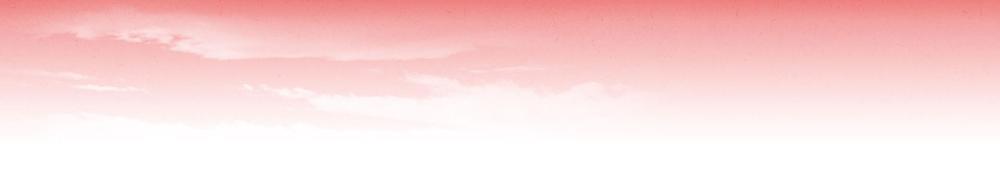 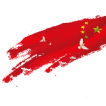 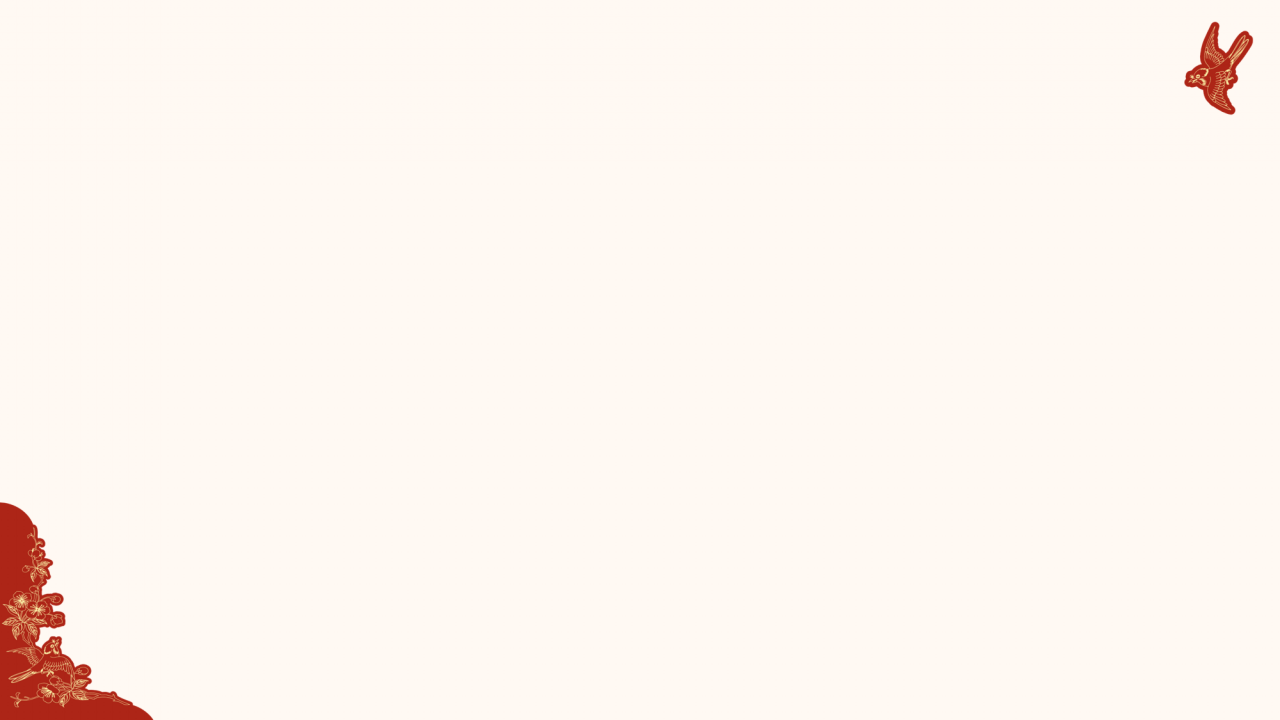 （三）如何缩小地区差距
          ——扩大共享服务，综合支撑赋能
【组委会】 组委会秘书处从多个方面，为各发起单位提供共享的支撑服务，支持各地高质量地开展活动。
1、组织保障：  强化顶层设计，推行“三个统一”（统一问卷、统一标准、统一培训），树立样板，加强指导，确保各单位齐发力、同推进。
2、综合赋能：  设计独立链接与个性定制二维码；统一提供宣传素材及相关物料；由网安联专项基金结合各地今年样本量计划，对发起单位提供经费以及礼品支持；整合全国性宣传资源，为各地助力；编撰活动工作手册；授权各发起单位代表组委会邀请本地相关社会组织、企业、媒体等机构参加调查活动；支持并协助有能力和意愿的发起单位组织专家撰写本区域调查分析报告和专题报告。
3、数据服务：  一是数据查询；二是数据下载；三是数据分析及使用。
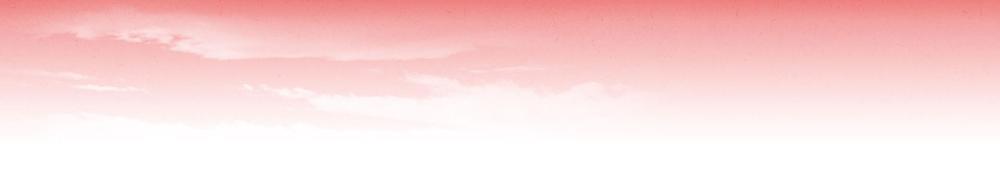 [Speaker Notes: 数据服务：一是数据查询。样本采集期间，可通过样本采集统计平台，定时查询本地及全国采集样本数量情况，及时调整采集策略。二是数据下载。往届调查报告（全国总报告、区域统计报告、区域分析报告、专题报告等）可通过登录网络安全共建网（http://www.iscn.org.cn/）或网安联公众号下载。三是数据分析及使用。本地有个性化报告需求或有数据分析和使用需求的发起单位，经授权可使用与其本年度所采集样本等量的本地网民答题数据。]
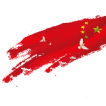 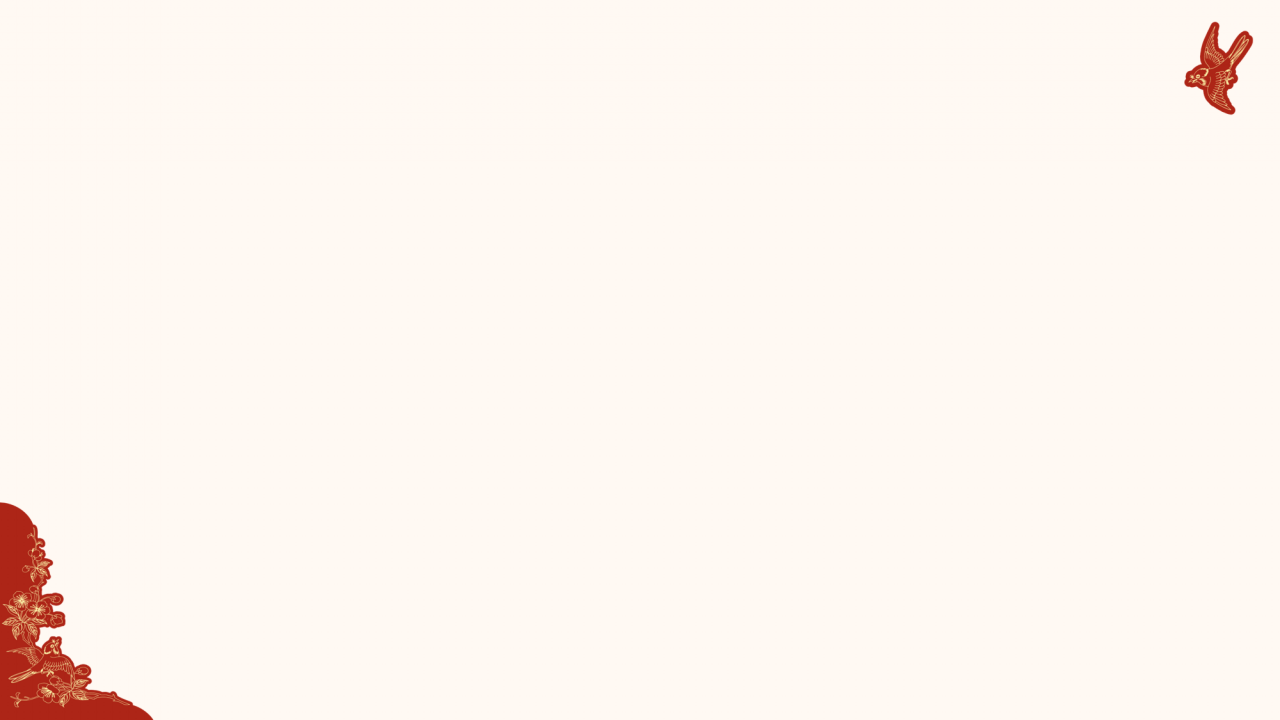 （四）如何均衡样本结构
          ——多措并举，扩大合作，精准推送
【组委会】 授权各地发起单位邀请有兴趣、有条件、有能力参与调查活动的单位，参与联合发起、承办、协办或提供支持。
【组委会】 针对调查活动影响薄弱的地区启动业务帮扶，选调优秀地区的发起单位传授工作经验，分享推广资源。
【各发起单位】 将调查活动与各政府部门（政法、网信、统战、团委、教育、卫健、市监、乡村振兴局等）、其他社会组织（金融科技协会等）、企业（腾讯等）、媒体（互联网平台等）的需求相结合，以协会为依托，以调查活动为纽带和平台，增强政、企、民三方互动，加强对薄弱地区、行业、人群的覆盖能力。
【各发起单位】 化被动为主动，将调查活动精准推送上门：  1、以走访、宣讲会、座谈会、研讨会、上门培训、文化沙龙、员工团建等形式，依托党史学习教育、为群众办实事、科技下乡、普法宣传、乡村振兴、未成年人保护等主题活动，将调查活动精准推送上门；  2、与社区工作相结合，推动调查活动进社区，发动辖区网警、社会工作者、社区居民委员会、社会组织、志愿者和其他公益资源联动开展宣传服务；  3、积极发展本地网络安全志愿服务队伍，发动志愿者深入街道社区、商务楼宇、厂矿学校等基层单元进行宣传推广，在人流量大的商业广场、公园、景区、车站等公共场所设立宣传服务站和样本采集员，悬挂横幅，张贴海报，派发传单，赠送礼品等，为调查活动走进千家万户打通“最后一公里”。
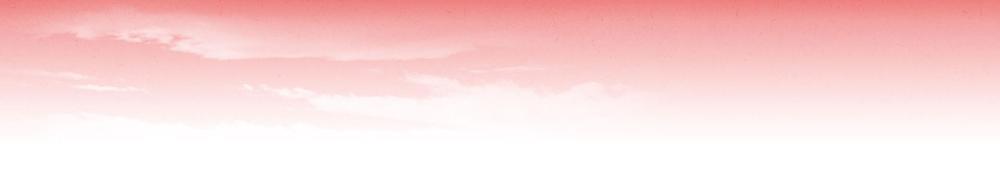 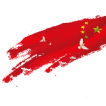 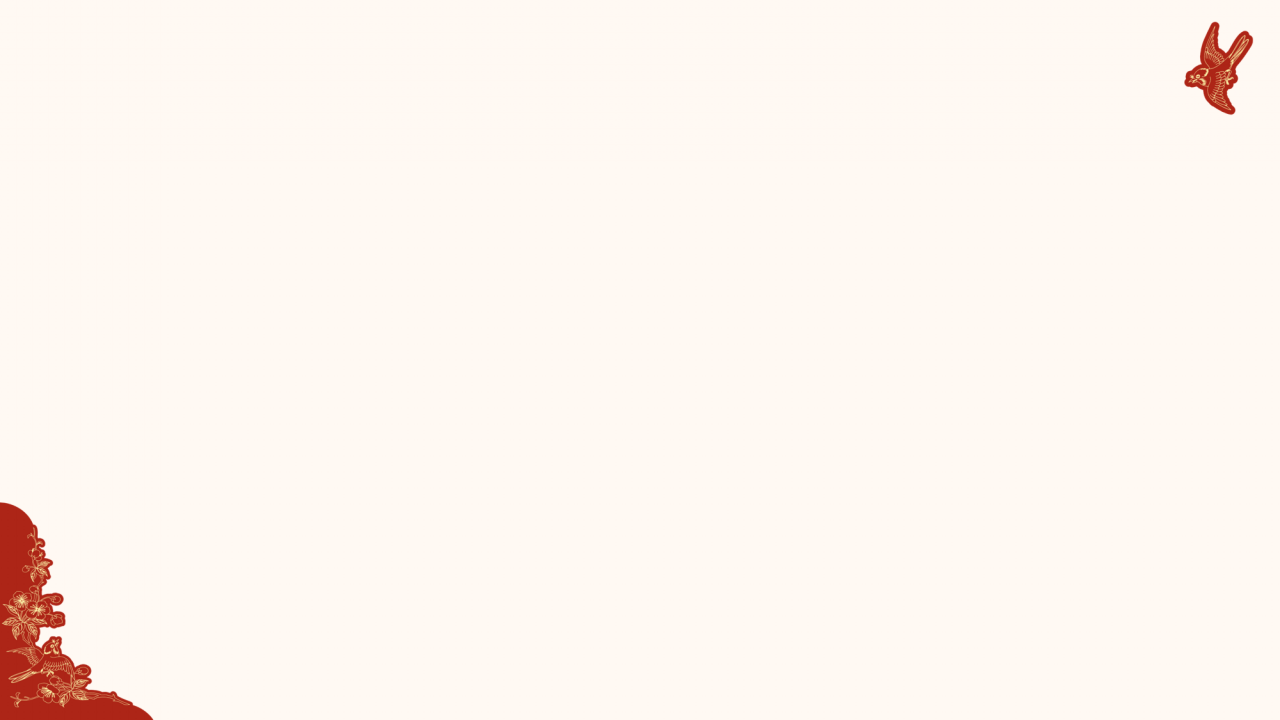 （五）如何提高对调查活动的安全感满意度
          ——匿名调查，丰富形式，体现质量
【组委会、各发起单位】 坚决守住“匿名调查”的红线，不逾越；非必要（比如实名领奖）不采集答卷人的实名信息；答卷不与实名信息直接关联。
【各发起单位】 丰富活动形式，让网民喜欢听、乐于传、高兴答。
一是增活力。尝试通过自建涵盖影视、动漫、绘画、写作的宣传队伍，或者与有条件的支持单位深度合作，探索更多更为百姓喜闻乐见的宣传形式，增强调查活动的发展活力和内生动力。
二是优形式。加大创新力度，融入社交文化，通过主题文创纪念品、视频、动漫、游戏等形式，以及举办征文、演讲、动漫大赛、志愿者挑战赛，创新宣传方式及拓展宣传渠道。
三是树新风。积极挖掘、宣传网民、网络从业人员参与国家网络安全建设的好事迹、好故事，弘扬行业新风，净化网络生态，让网民收获更多安全感和满意度。
【组委会、各发起单位】 从设计问卷、开展调查、研究数据、发布报告的各个环节，努力体现专业性，体现高质量，符合公众期待。
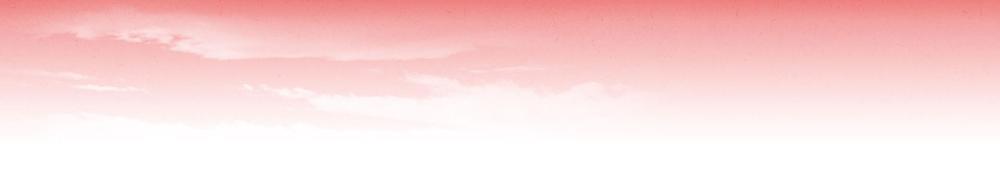 谢  谢！
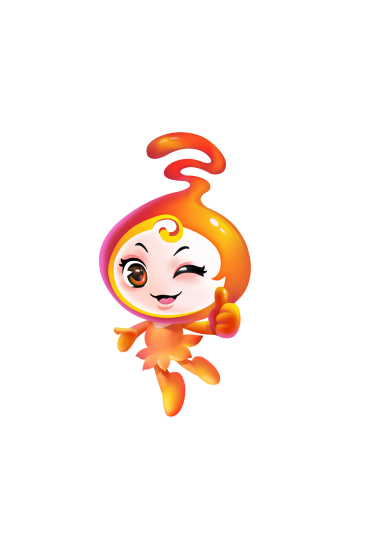 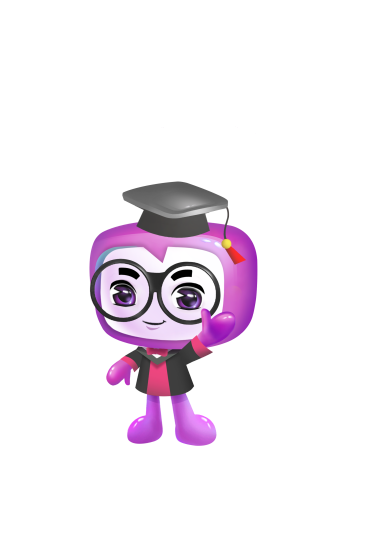 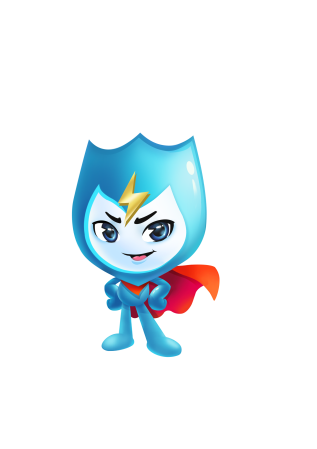 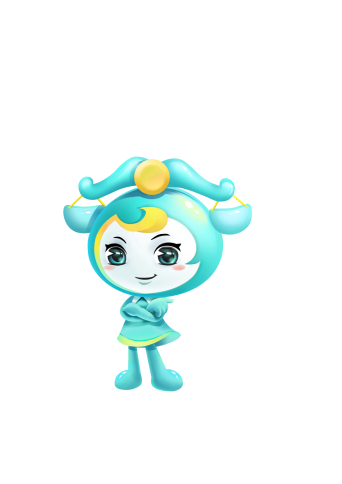 网民网络安全感满意度调查活动组委会  秘书处